Team Presentation
TUM Flyers
Technical University Munich
engelj@in.tum.de
Challenge 3Team name: TUM Flyers
Current Team:
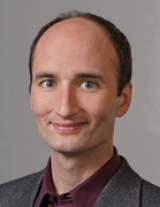 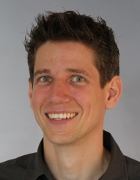 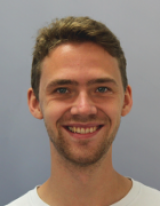 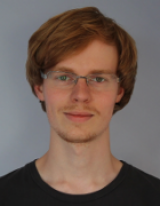 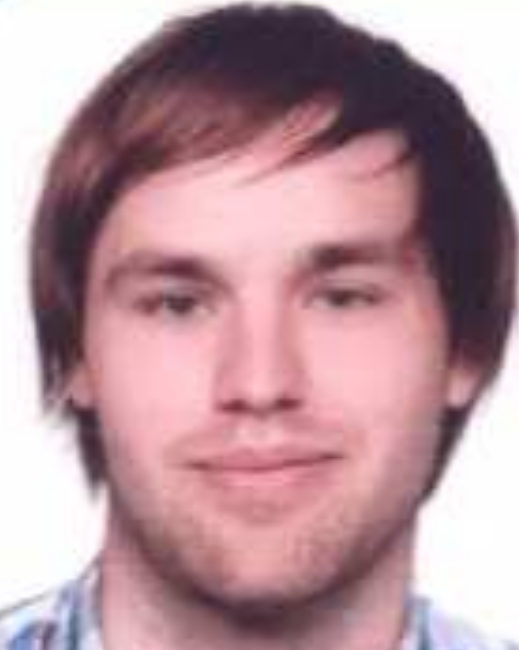 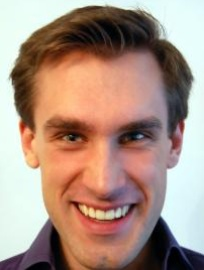 Challenge 3Team name: TUM Flyers
Vision-based autonomous flight with AR.Drone



Autonomous nano-quadrotor flight



  (Dense) 3D reconstruction, monocular direct SLAM
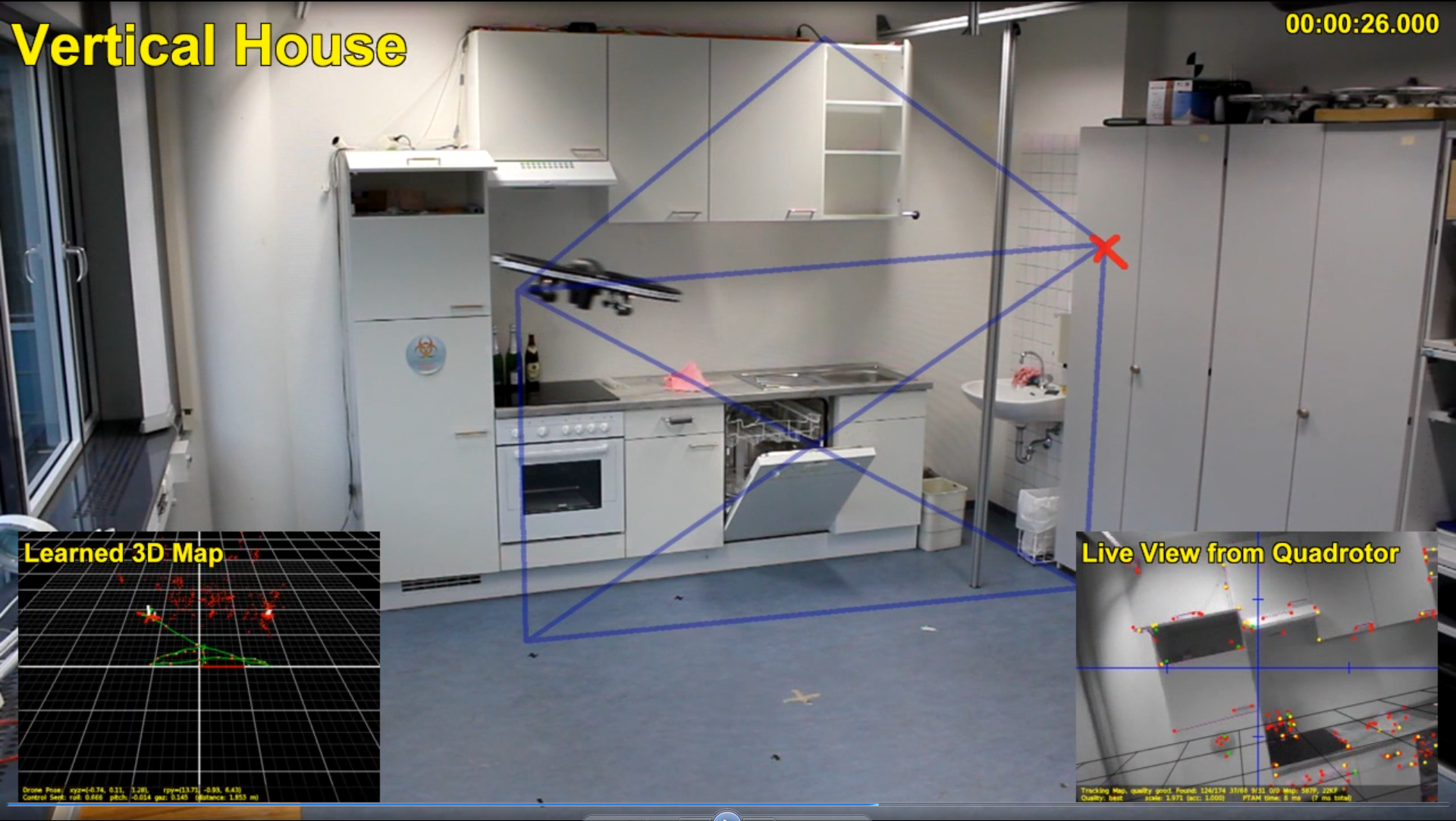 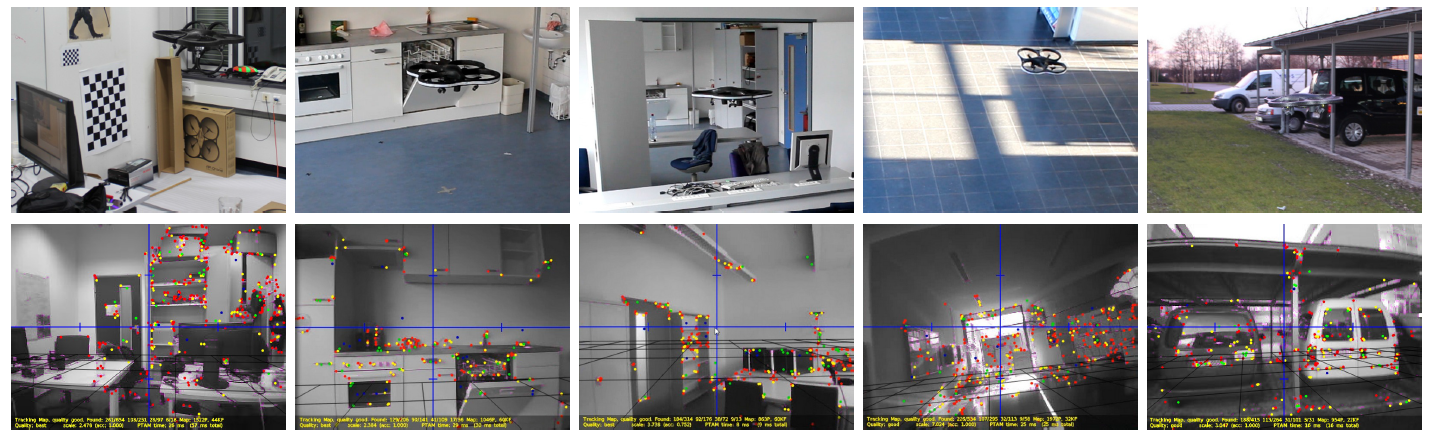 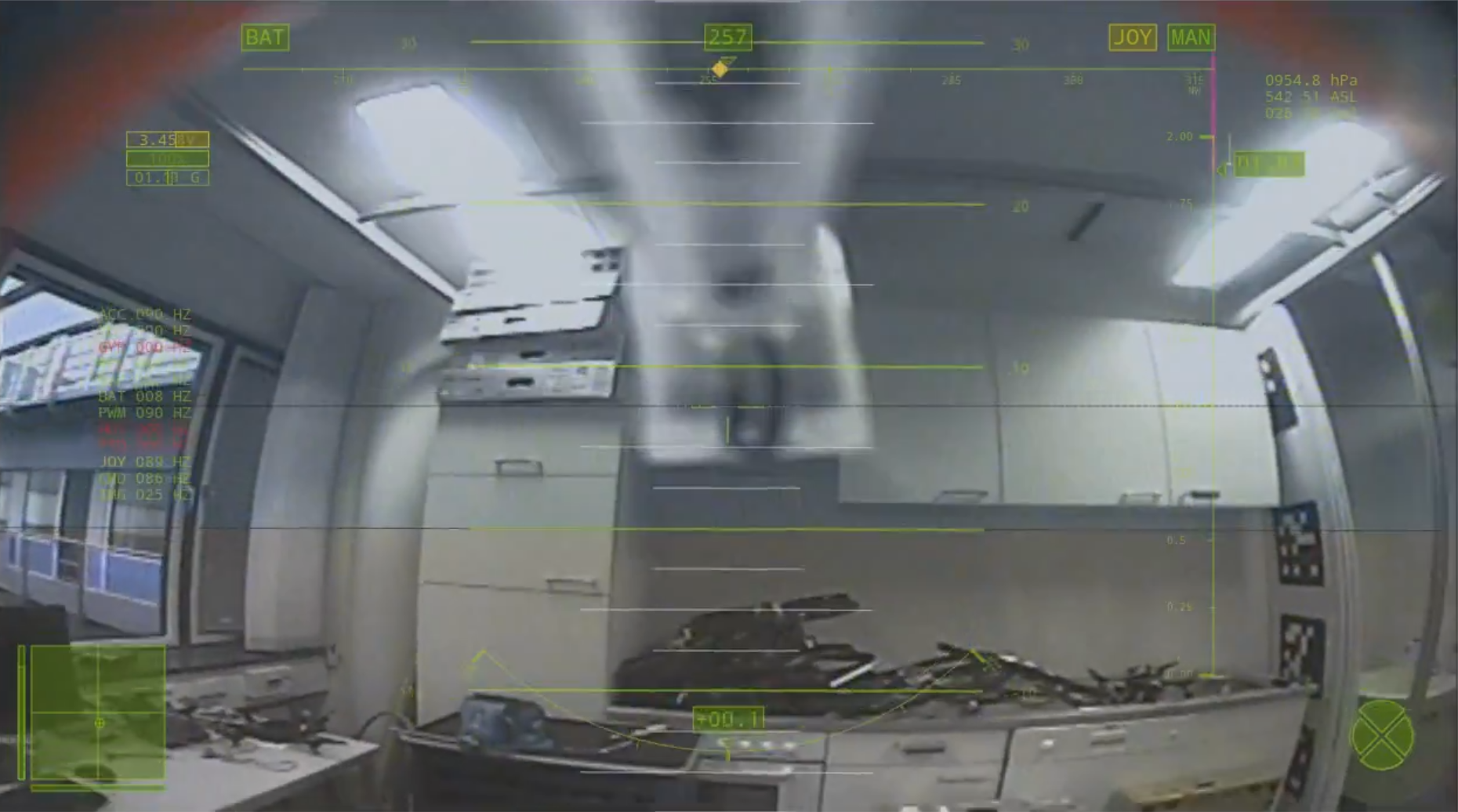 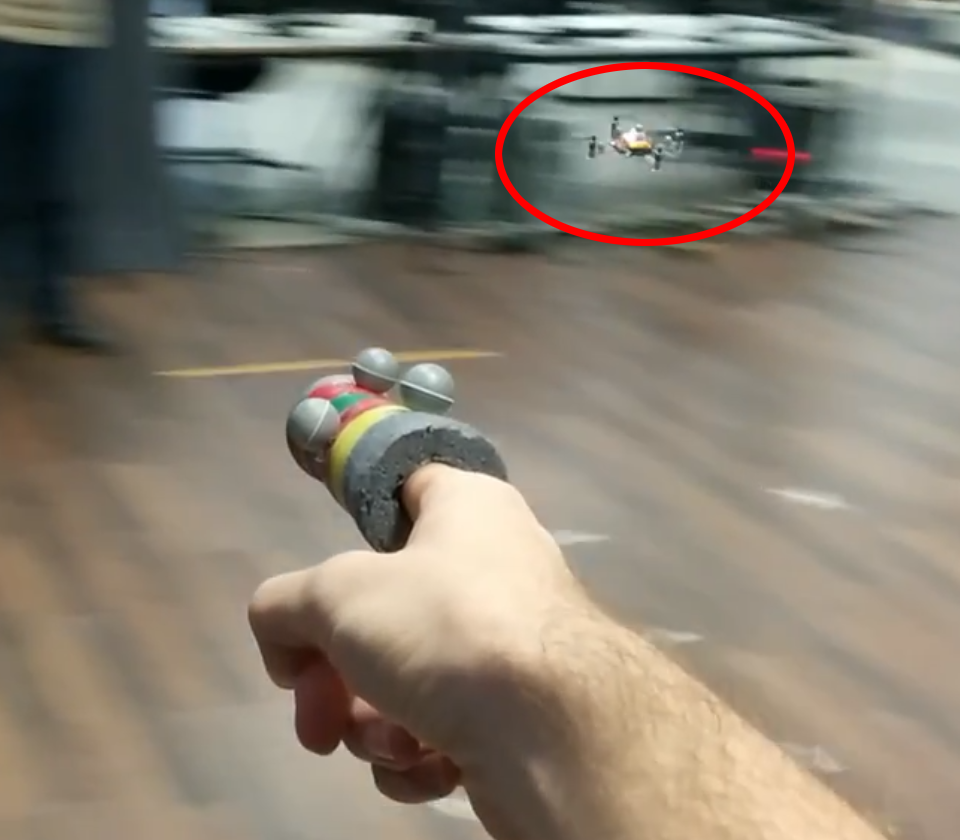 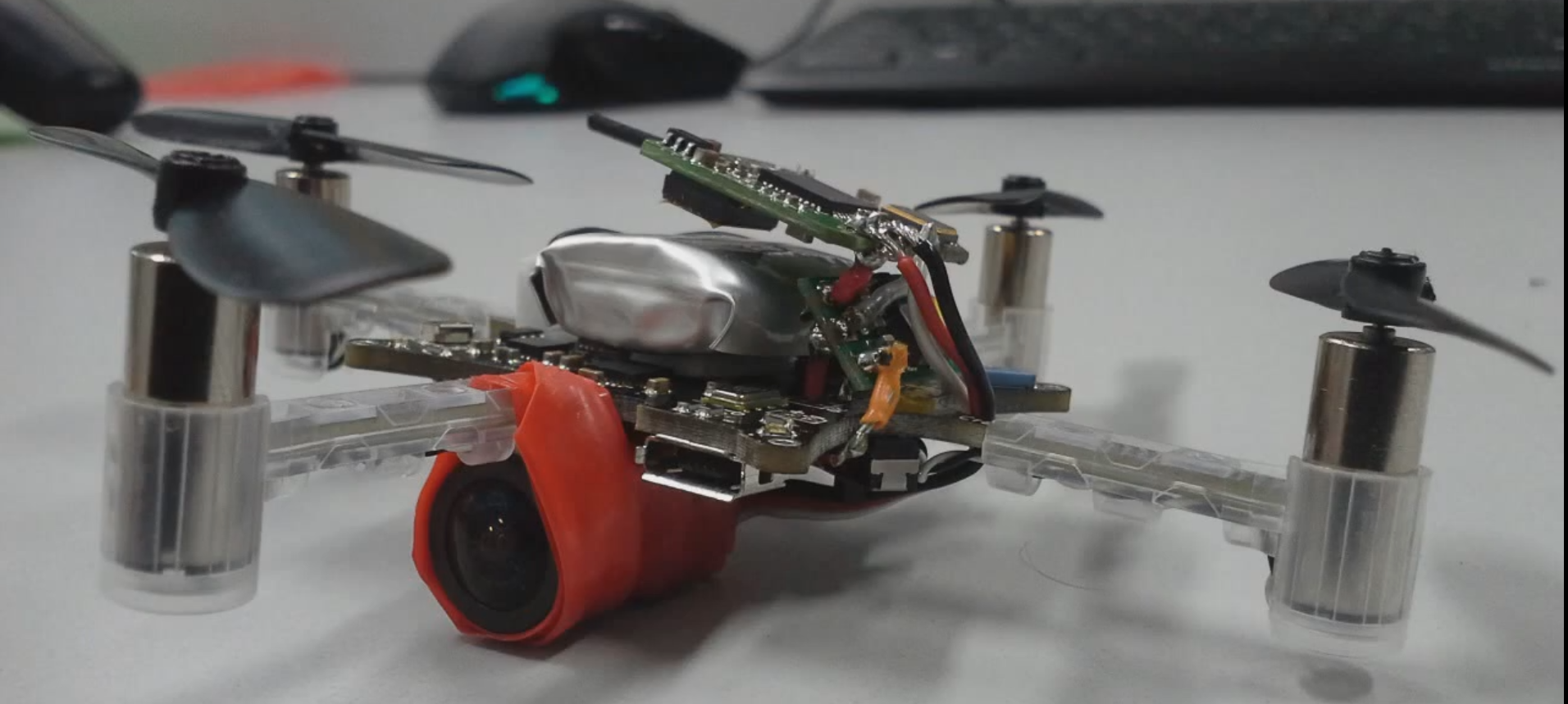 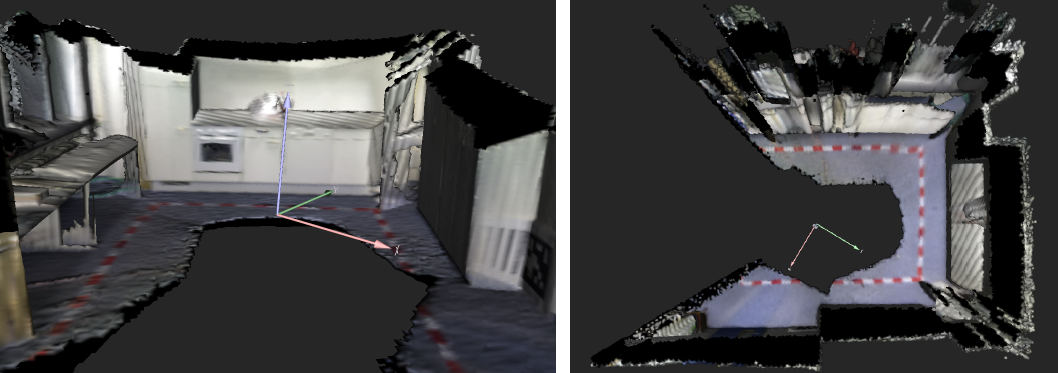 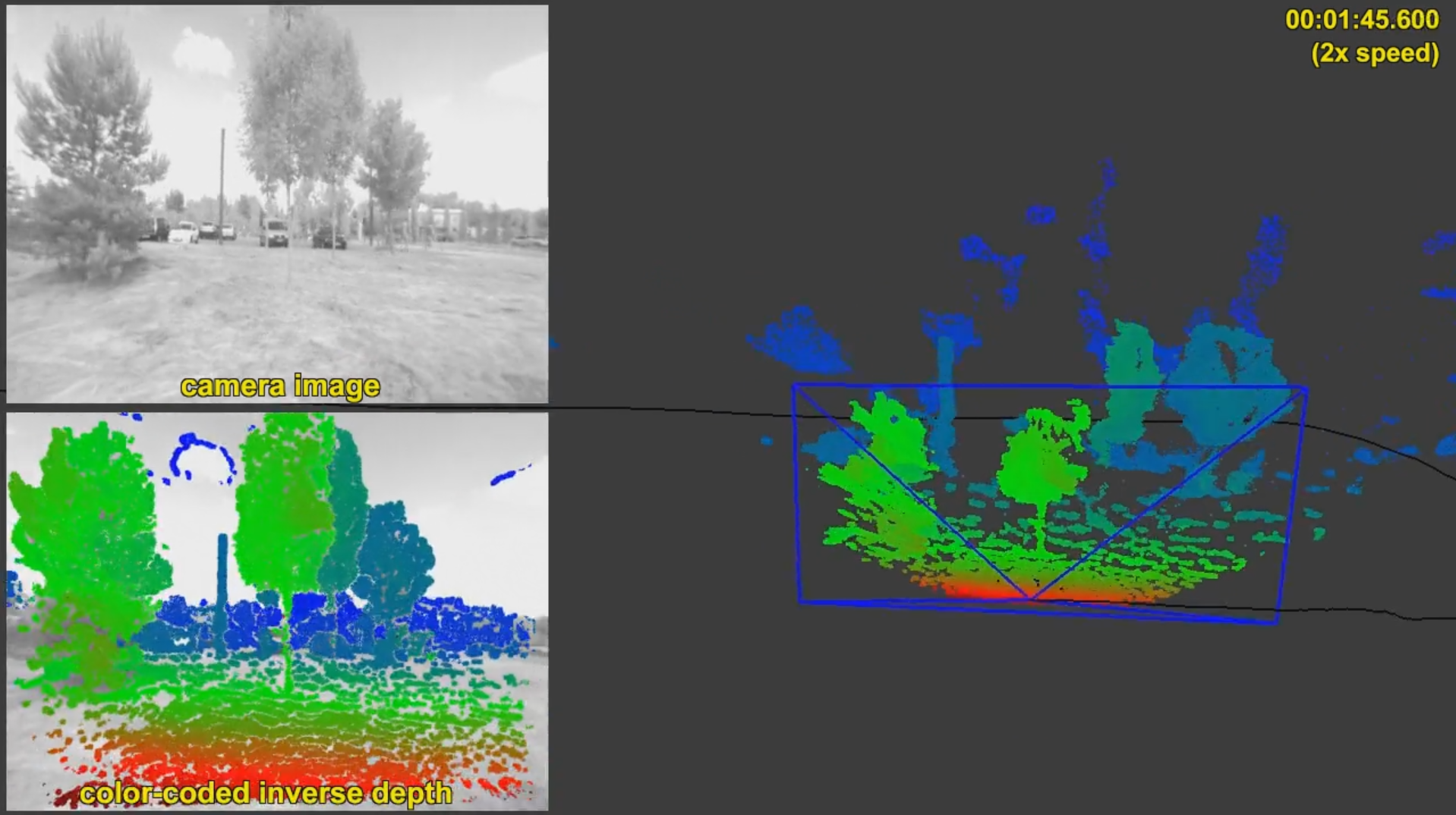 Challenge 3Team name: TUM Flyers
Contact Person Information :
Selected Recent Publications:
Scale-Aware Navigation of a Low-Cost Quadrocopter with a Mono-Camera (J. Engel, J. Sturm, D. Cremers), RAS ‘14. 
Dense Tracking and Mapping with a Quadrocopter (J. Sturm, E. Bylow, F. Kahl, D. Cremers) UAV-g ‘13.
Semi-Dense Visual Odometry for a Monocular Camera (J. Engel, J. Sturm, D. Cremers), ICCV ‘13.